Case Name
Organization unit
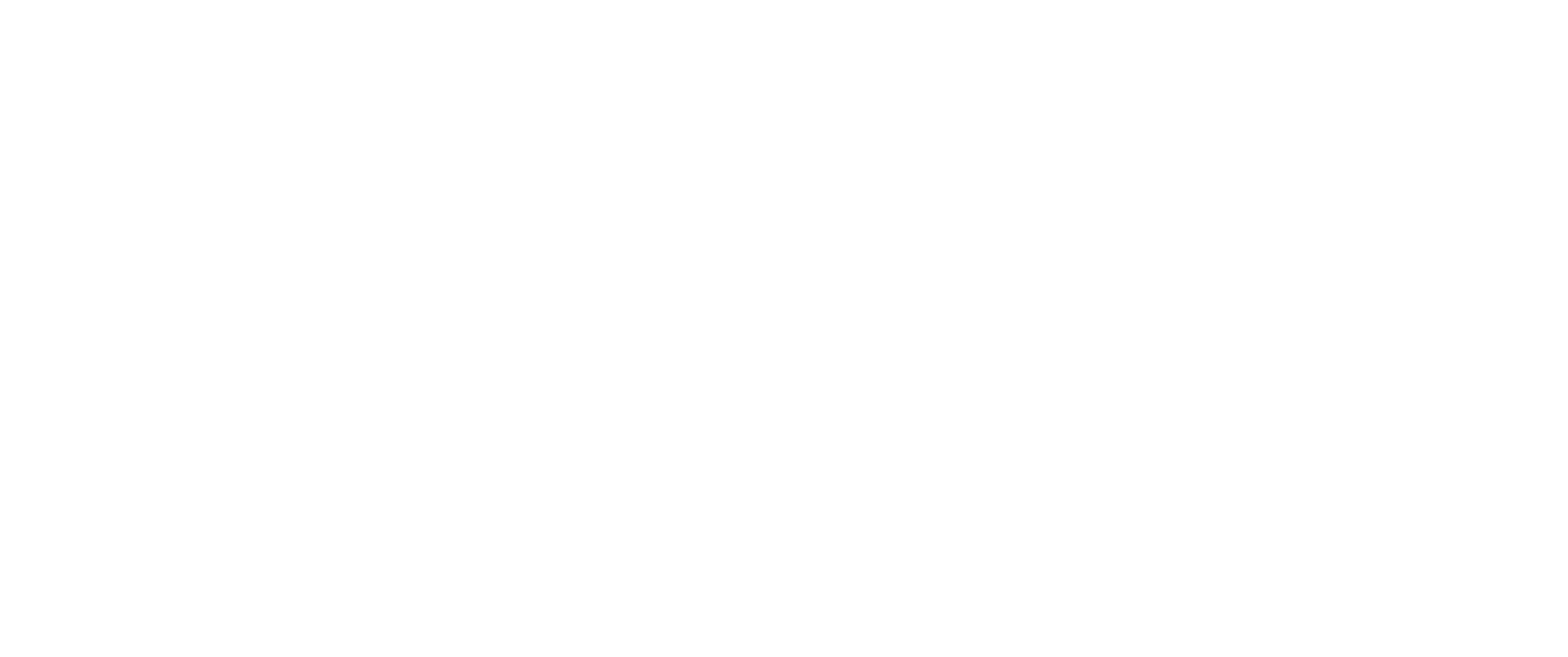 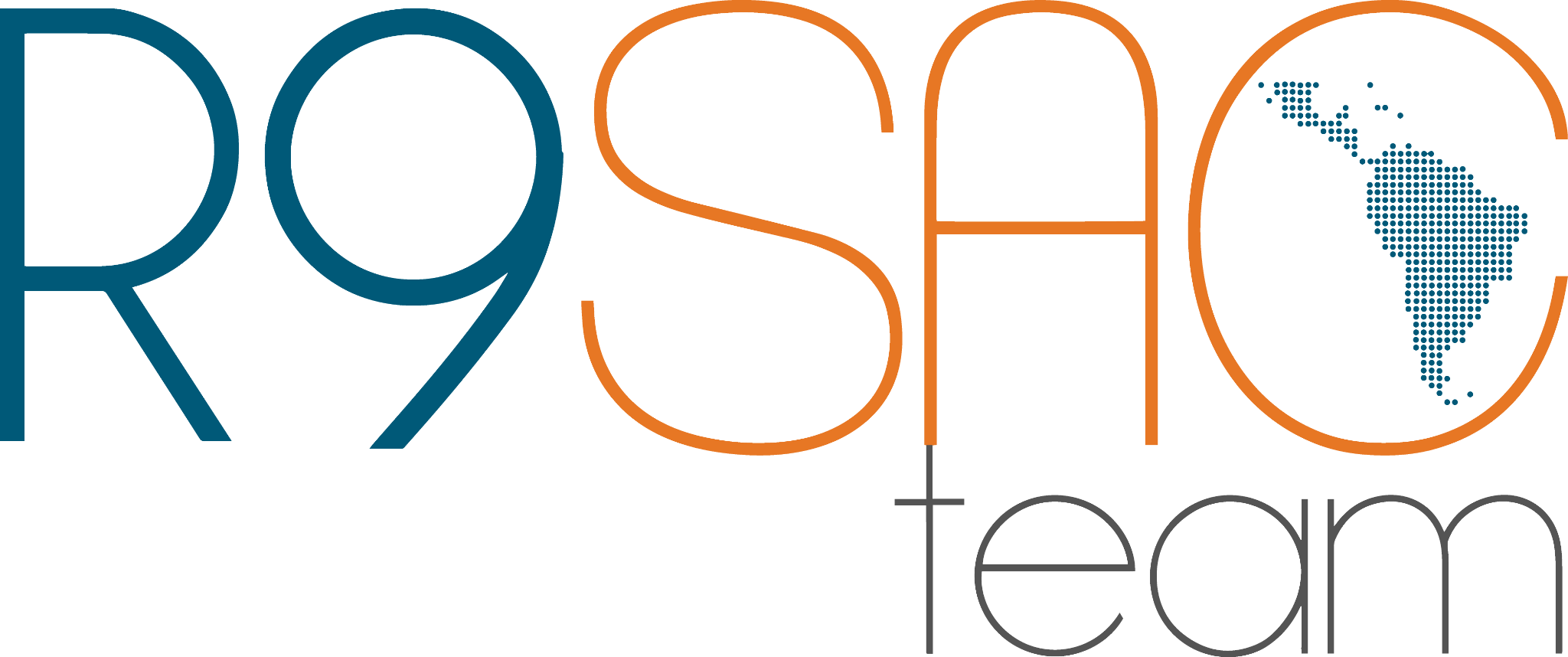 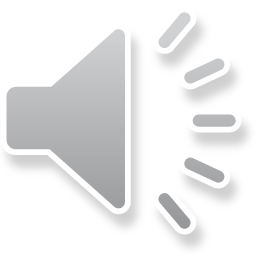 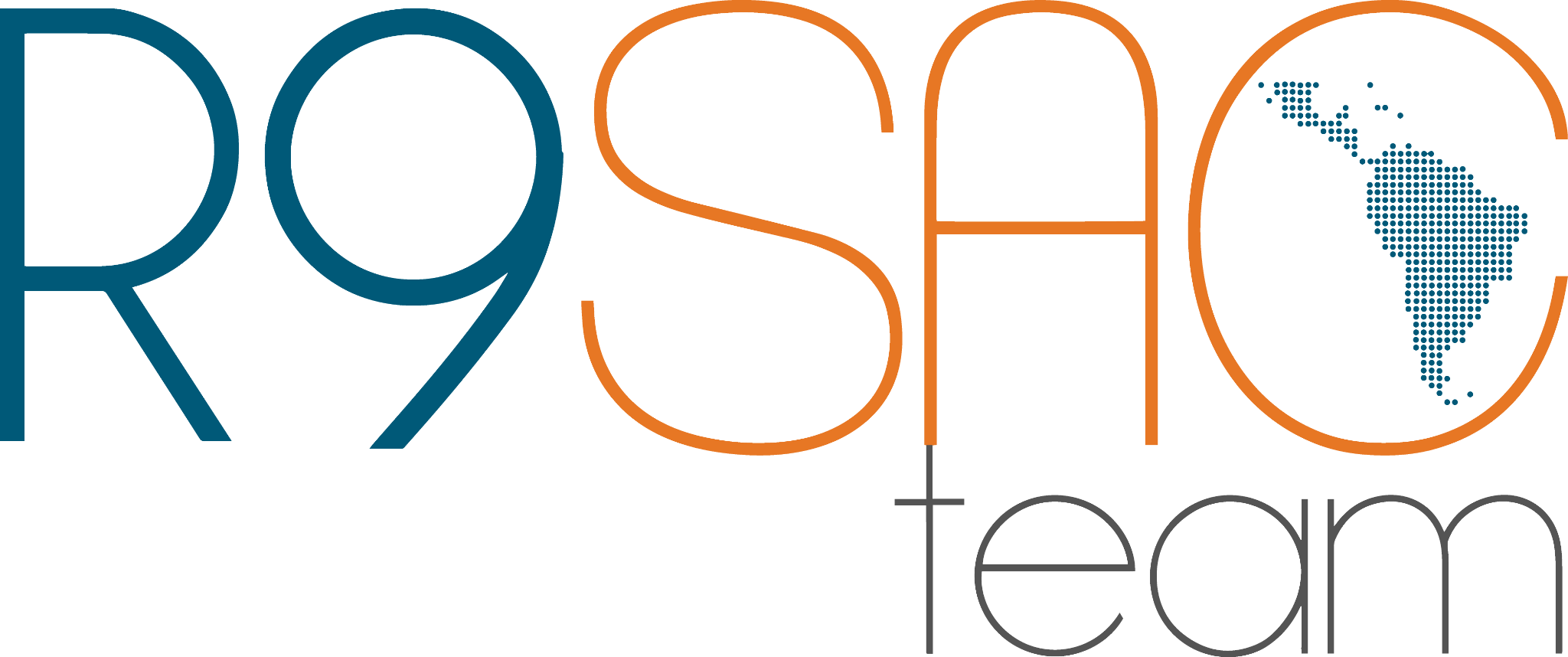 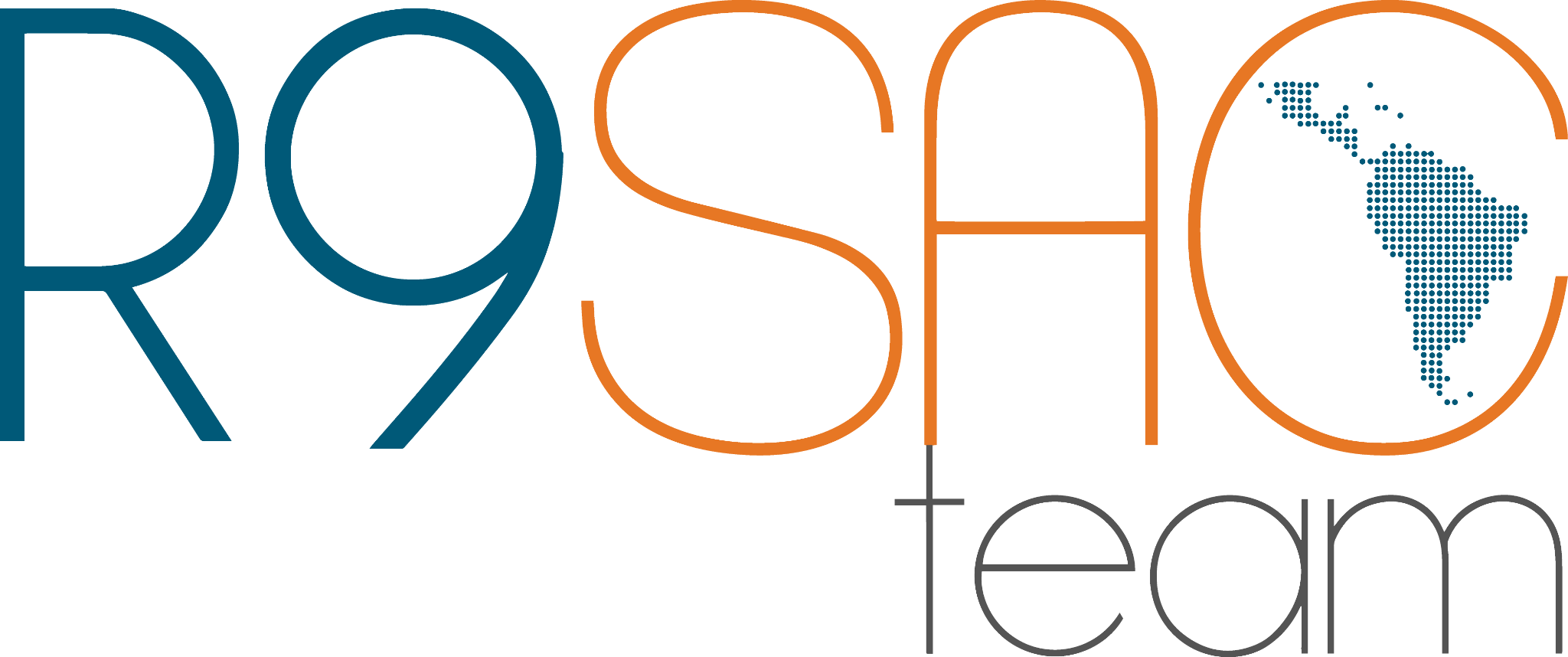 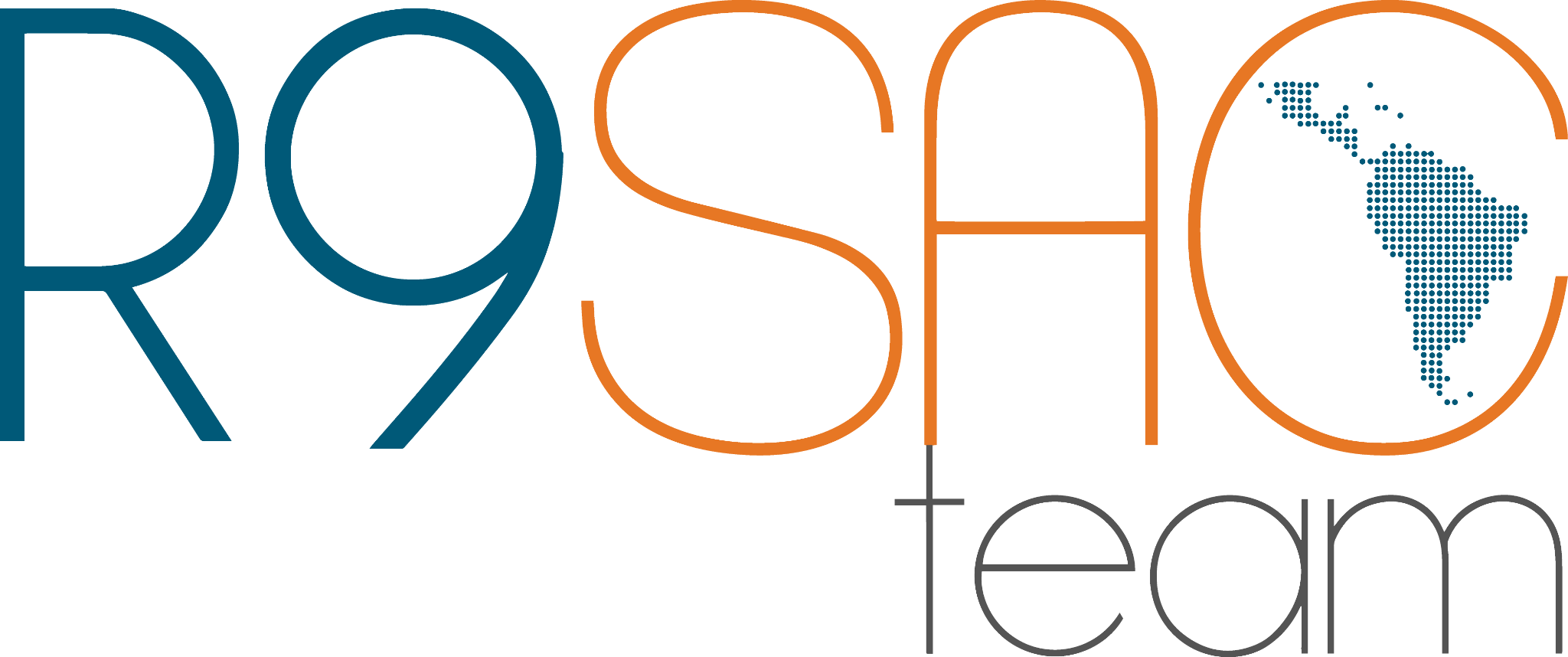 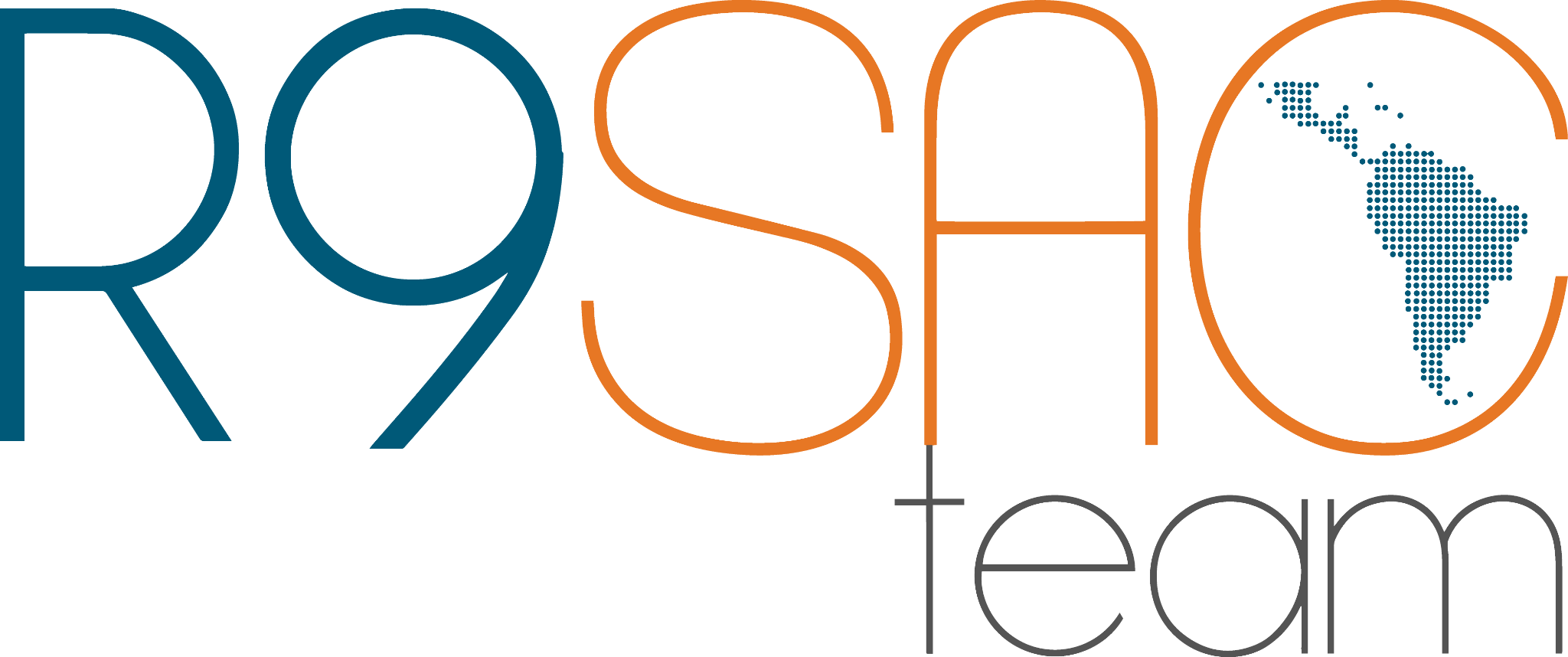 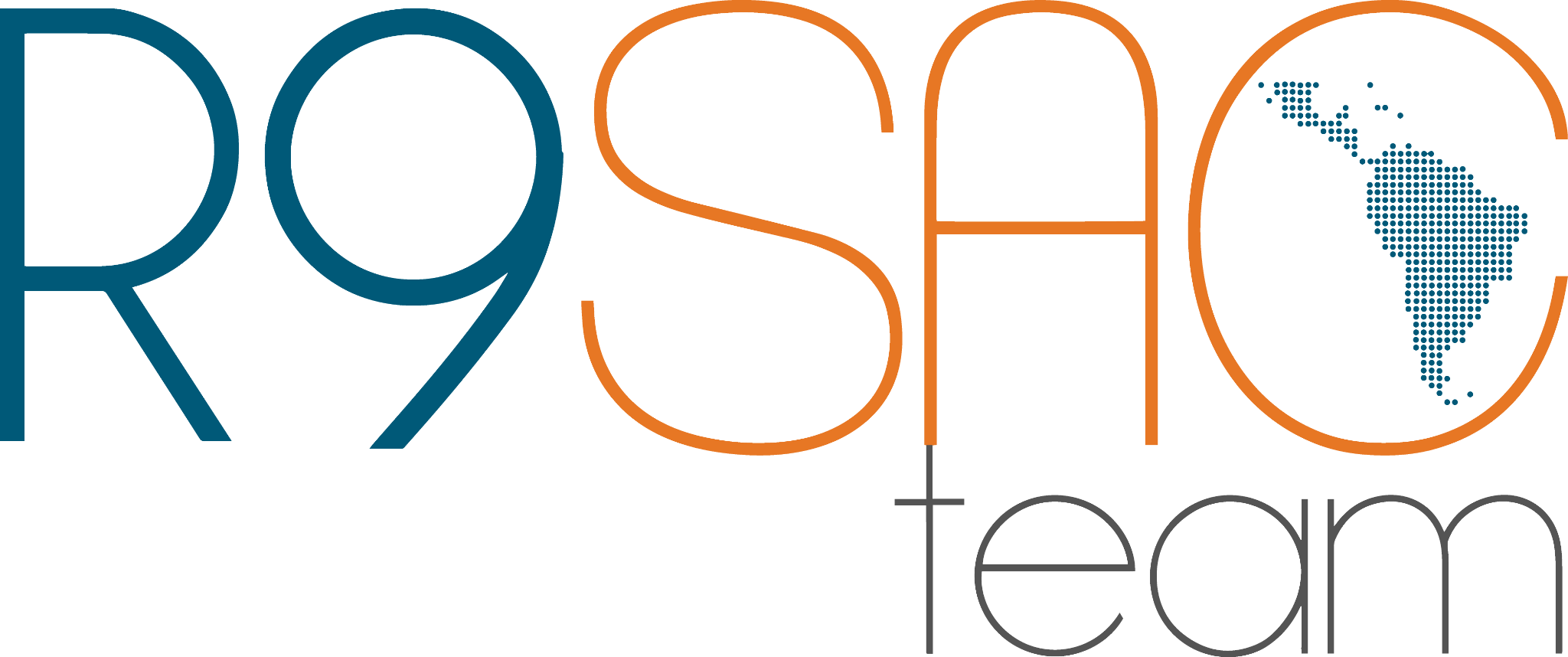 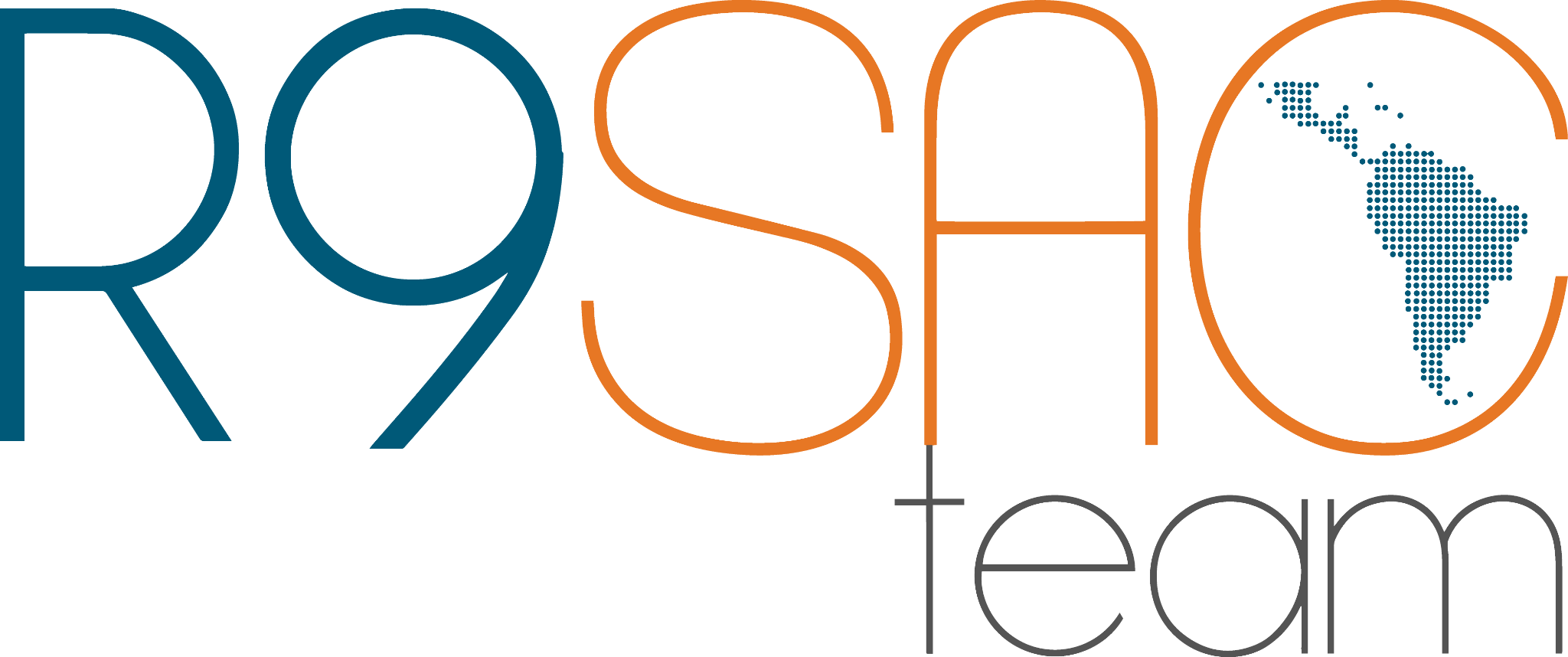 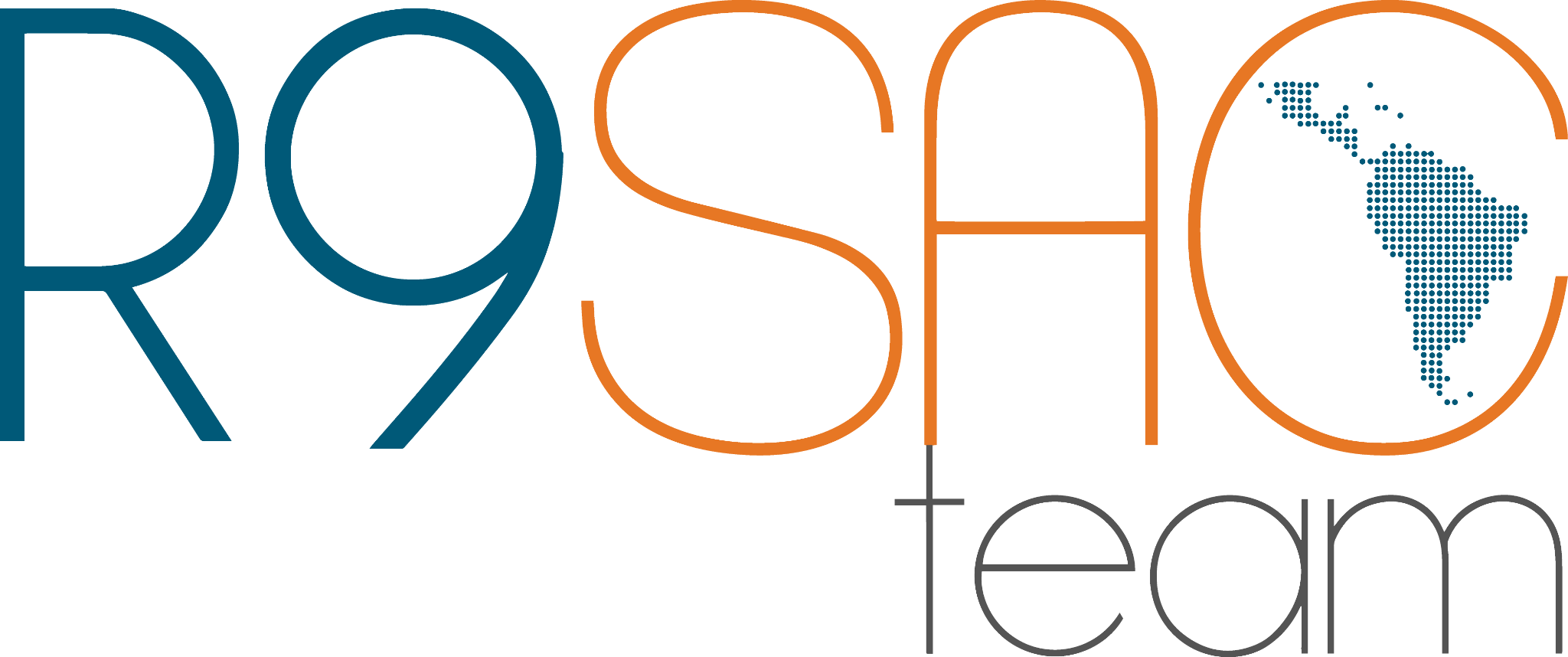 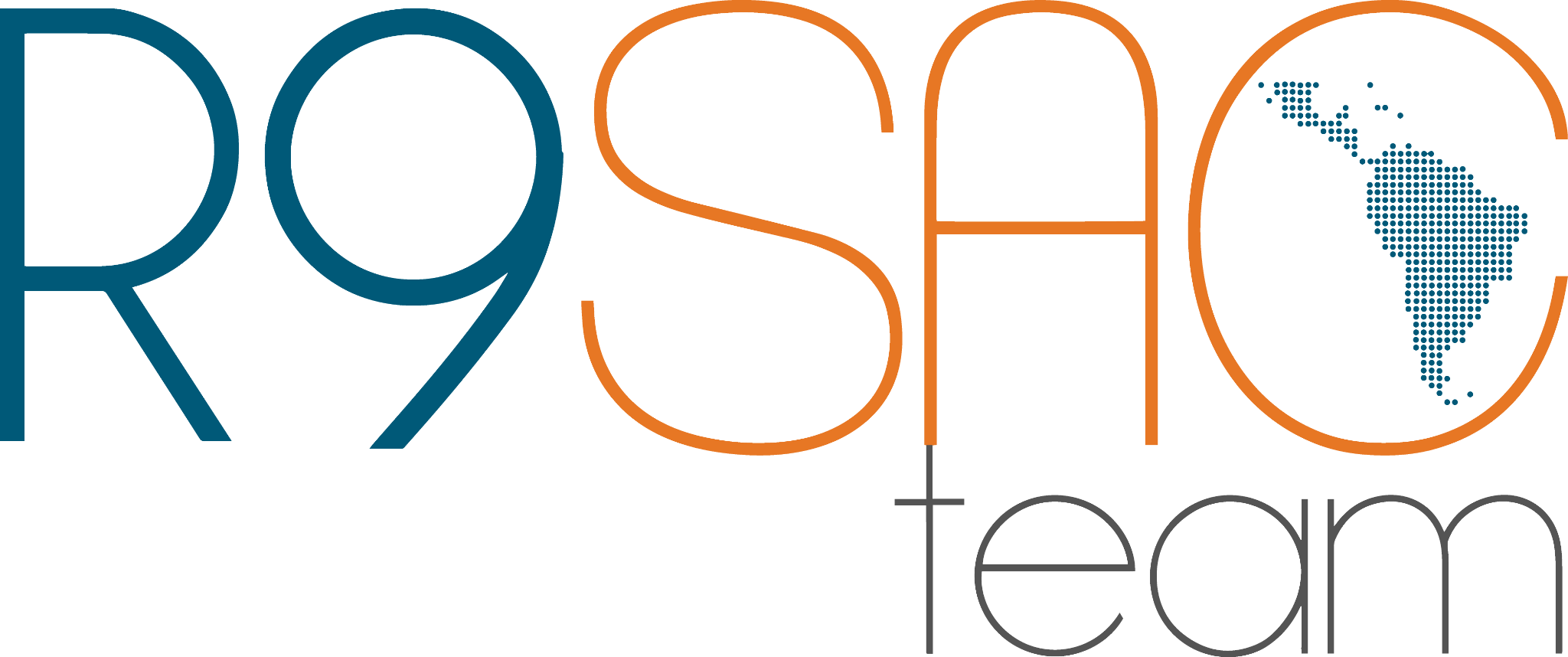 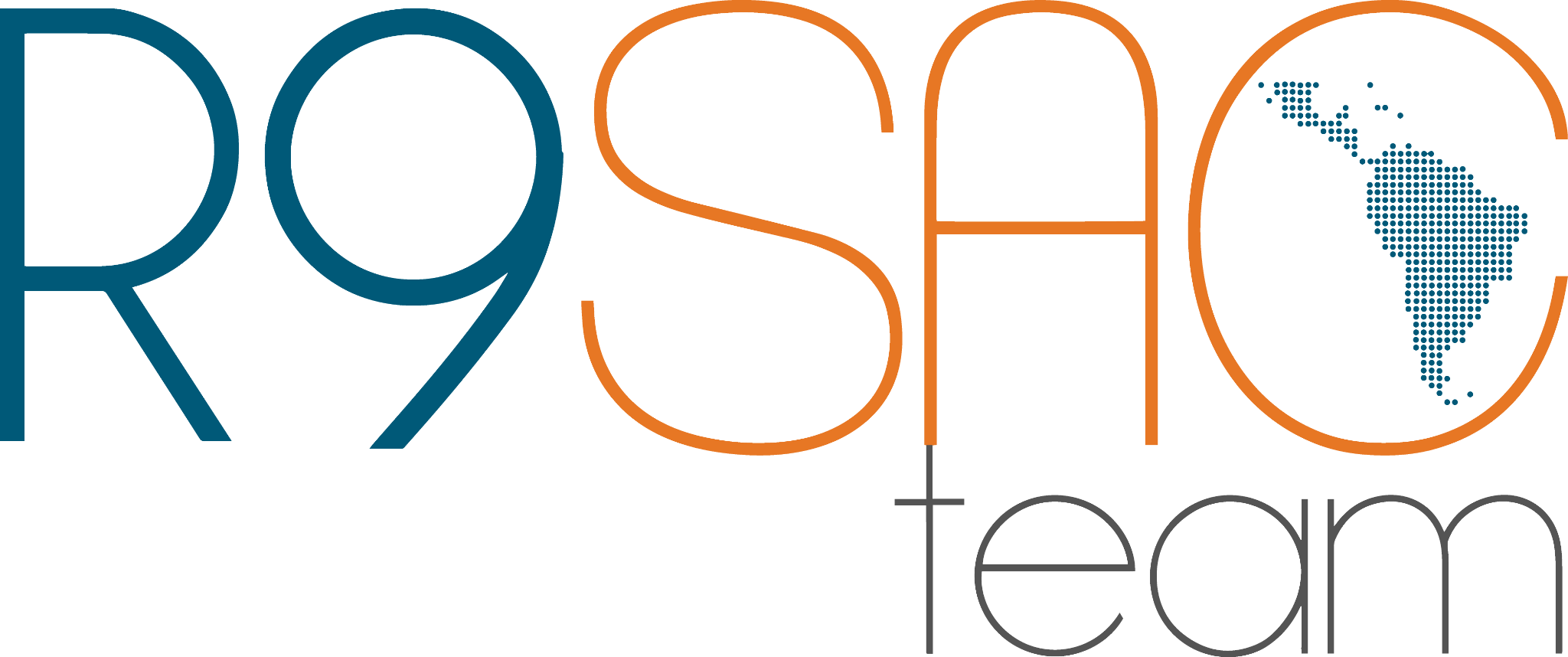 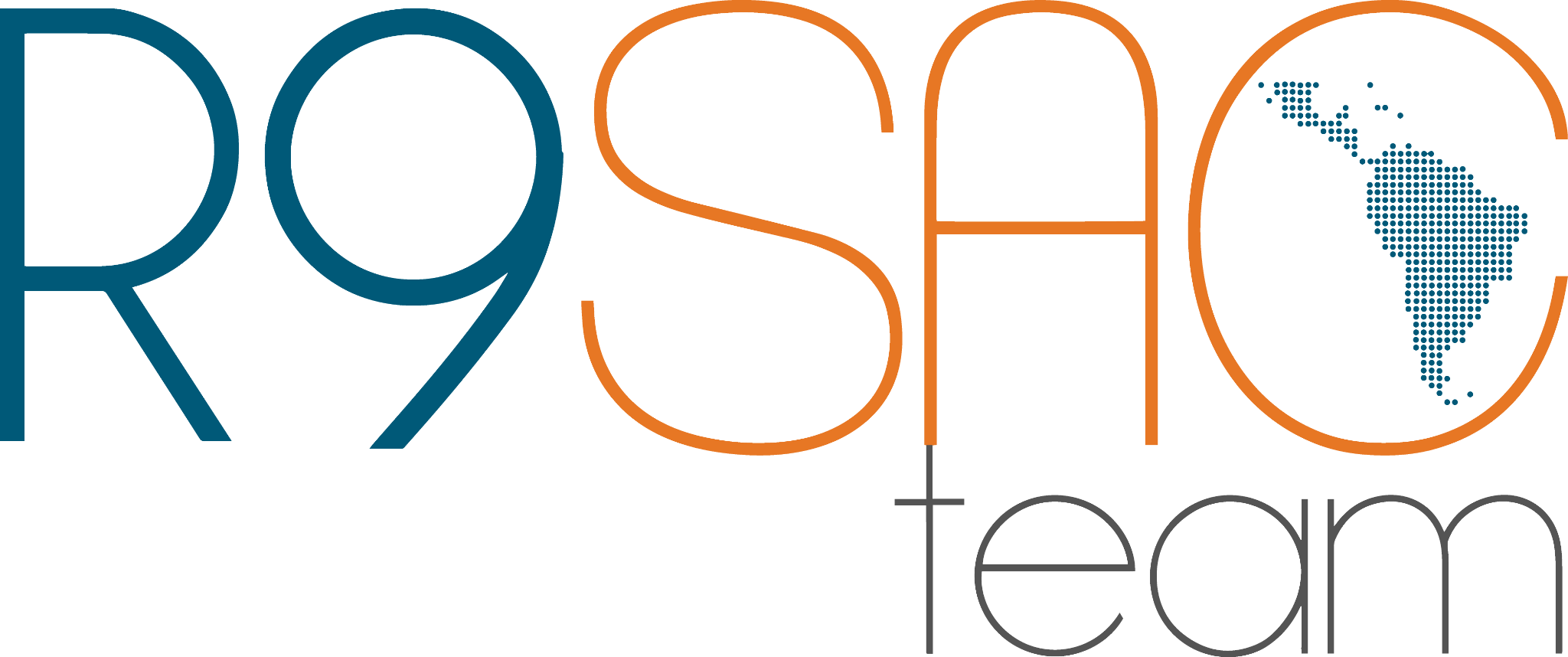 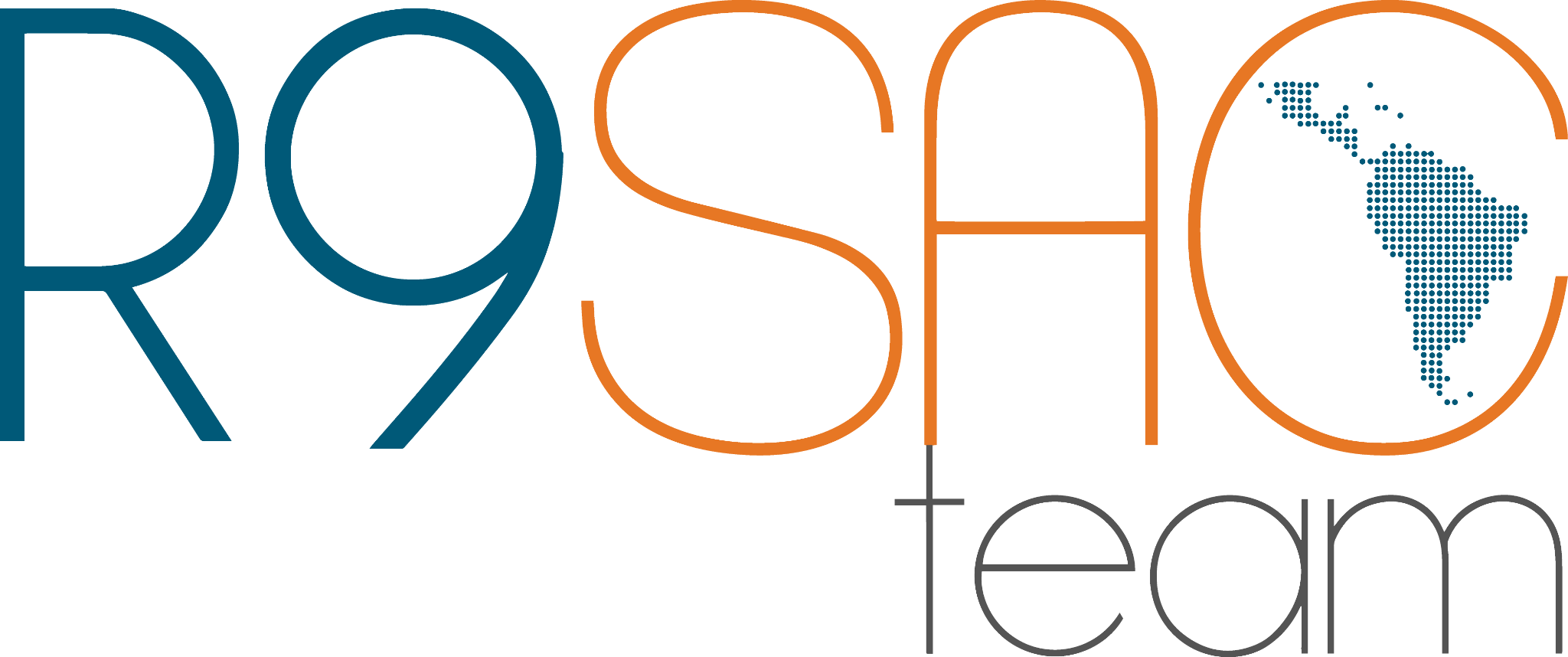 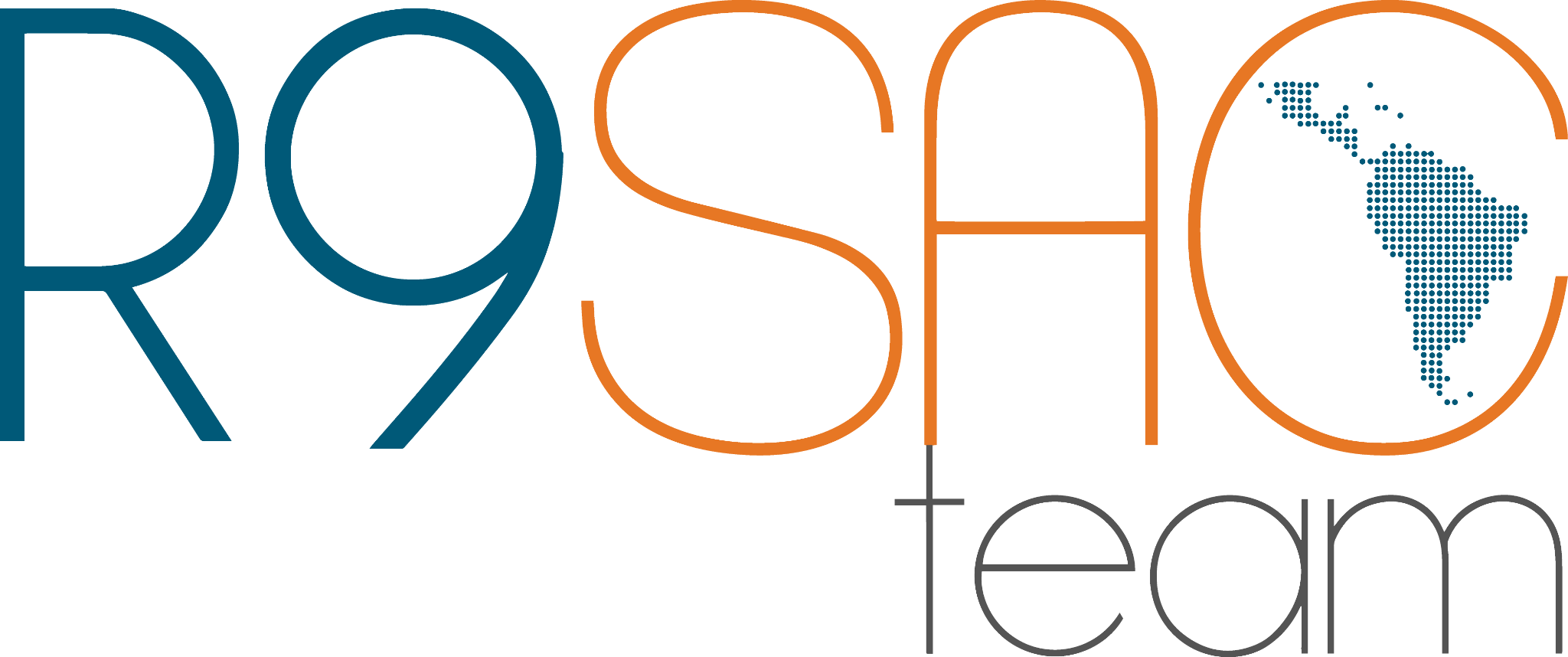 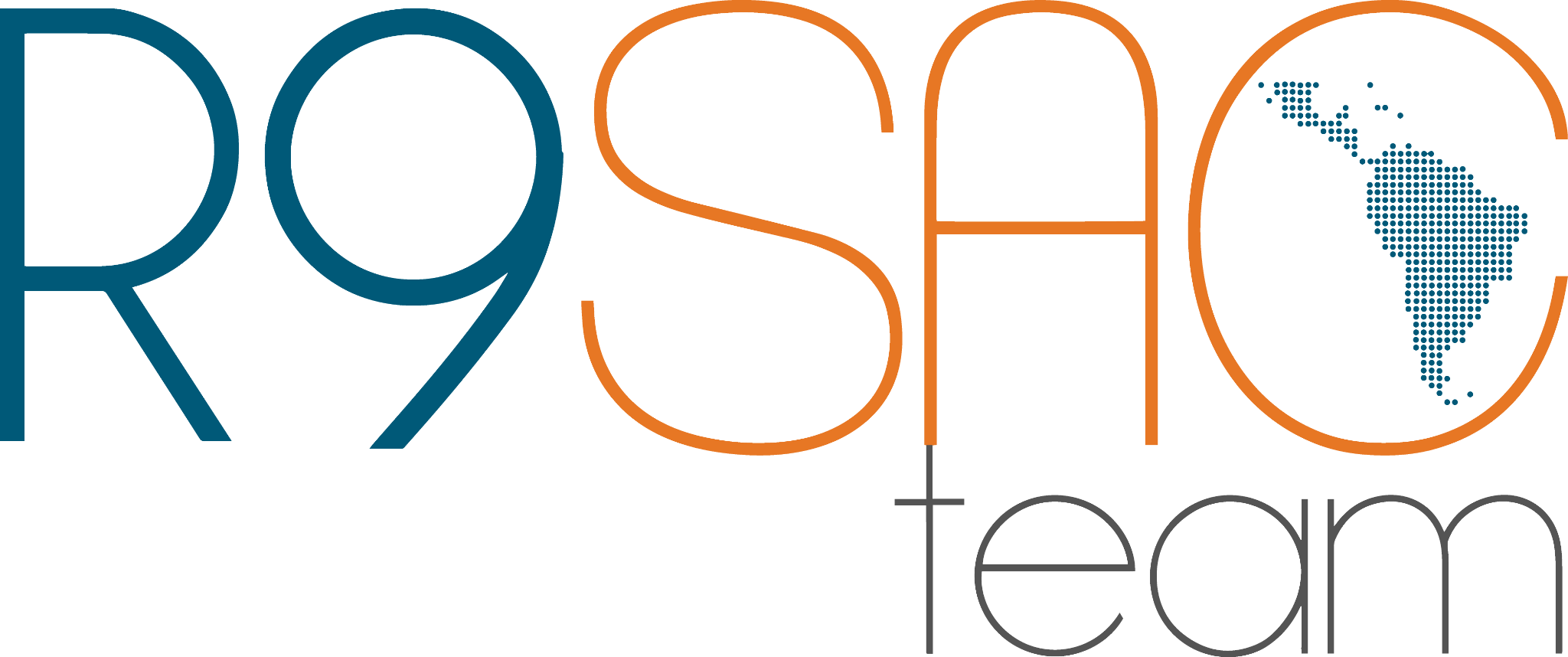 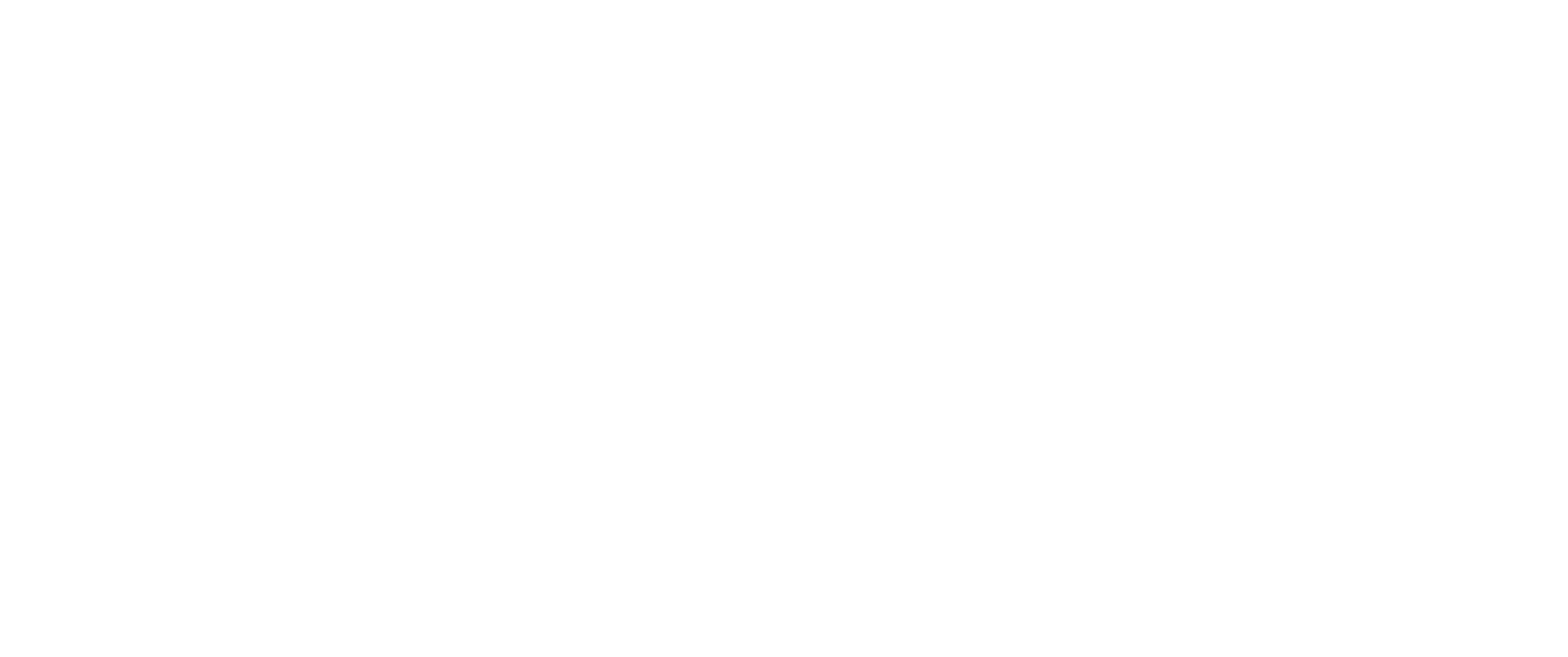